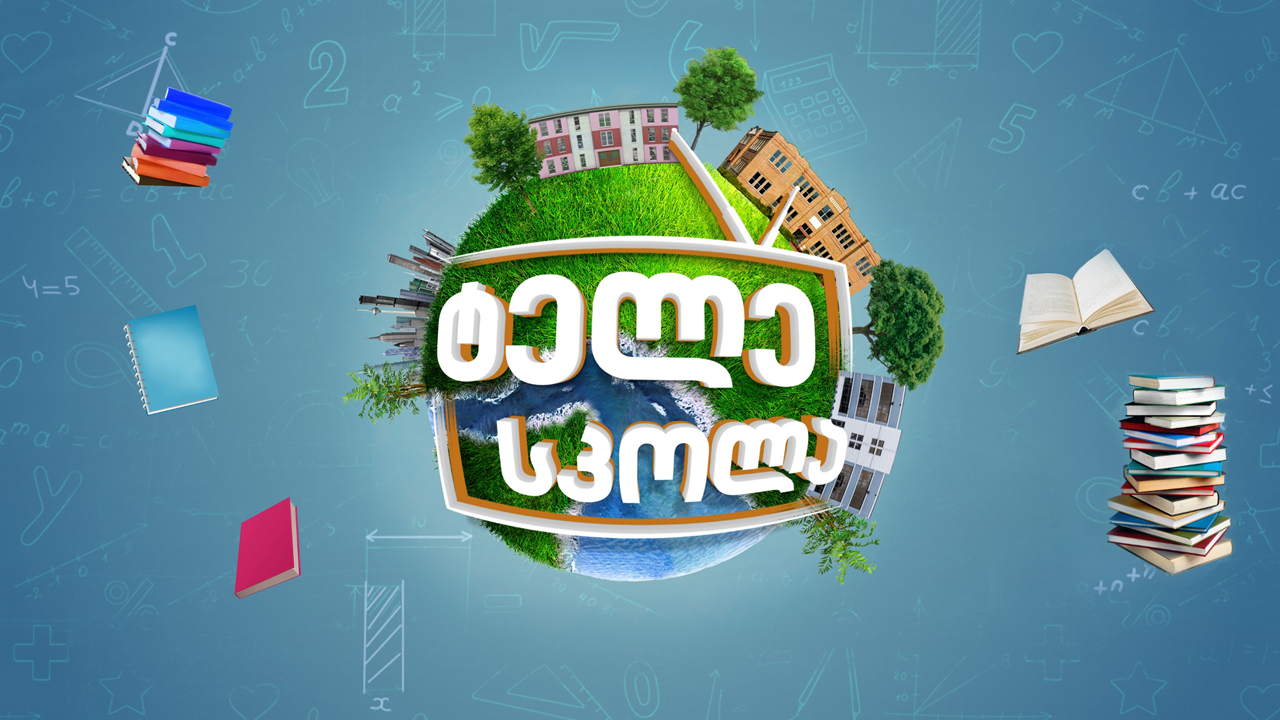 [Speaker Notes: Greeting]
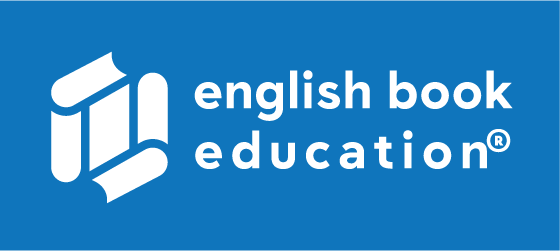 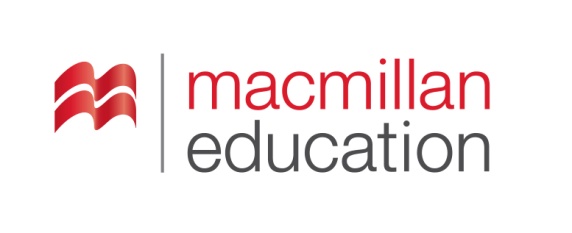 Our Mutual Friend
ჩვენი საერთო მეგობარი
By Charles Dickens- ჩარლზ დიკენსი
Agendaგაკვეთილის განრიგი
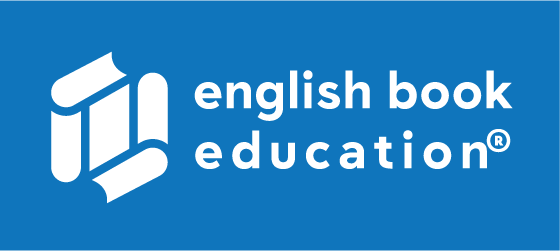 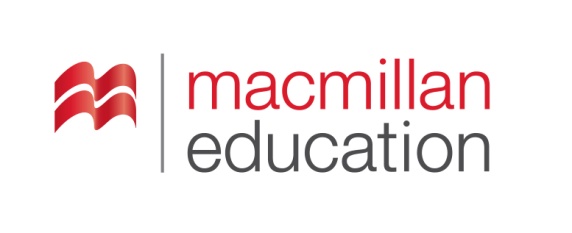 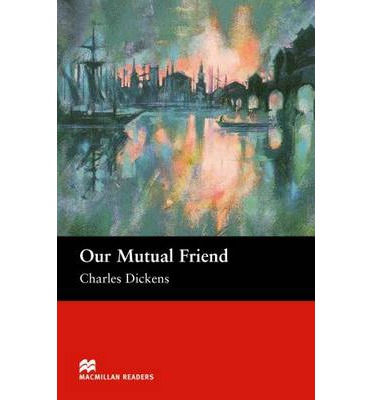 ერთგული, ლოიალური
მემკვირდე ქალი
აშკარა, ხილული
მიღება, მოპოვება
არაკეთილგონივრული
ნაპოვნი ბავშვი
ბრალის დადება, დაბრალება
მტკიცება, განცხადება
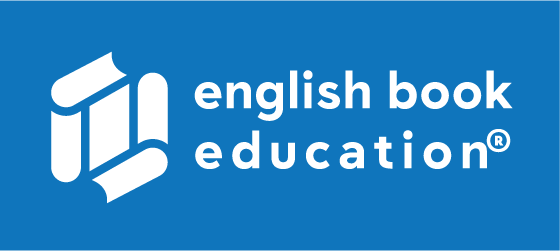 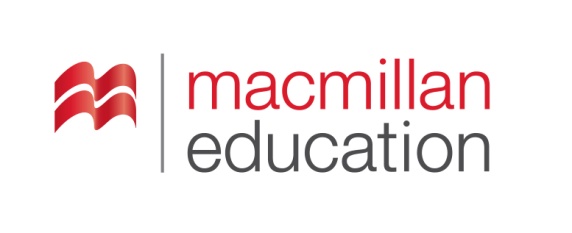 heiress
(n.)
მემკვიდრე ქალი
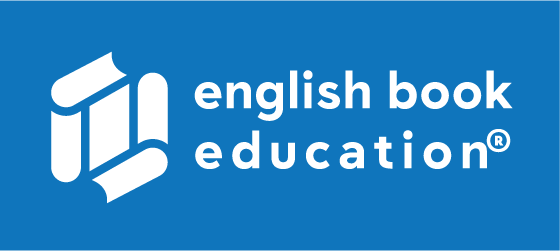 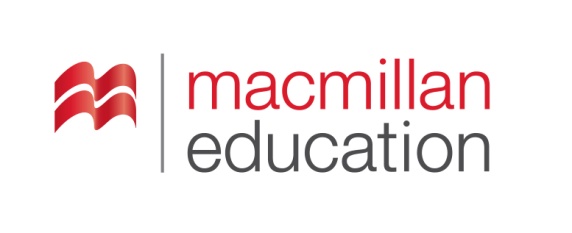 to obtain
(v.)
მიღება, მოპოვება
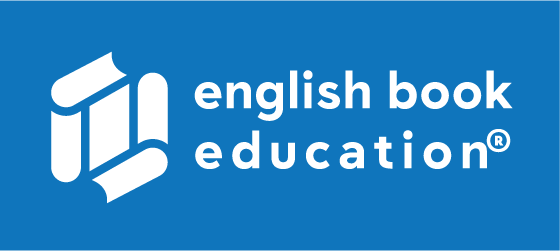 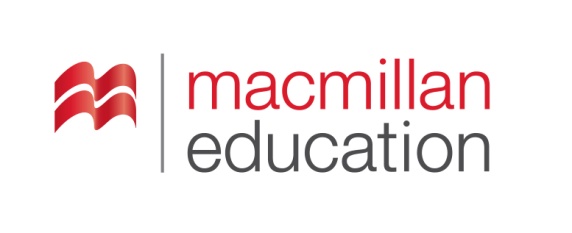 to accuse
(v.)
ბრალის დადება, დაბრალება
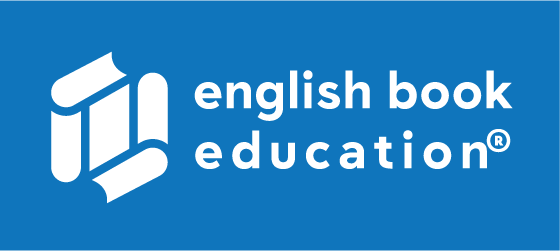 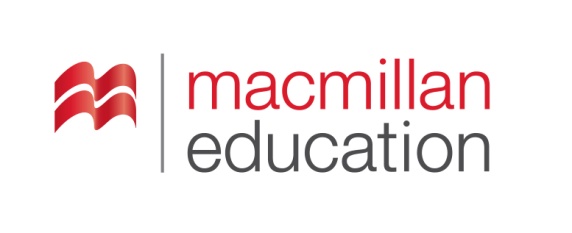 allegation
(n.)
მტკიცება, განცხადება
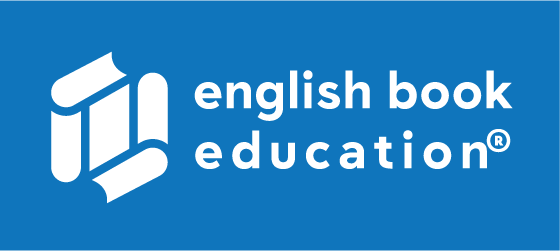 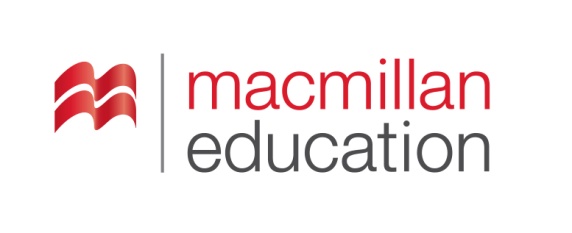 foundling
(n.)
ნაპოვნი ბავშვი
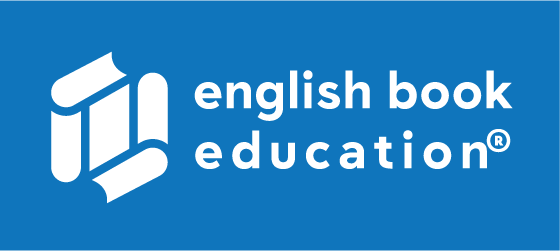 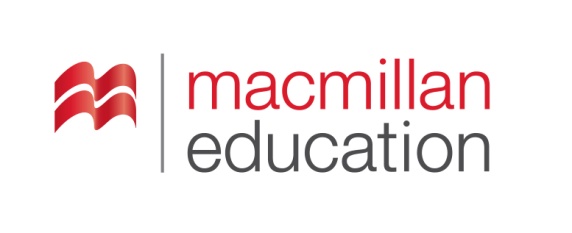 unreasonable
(adj.)
არაკეთილგონივრული
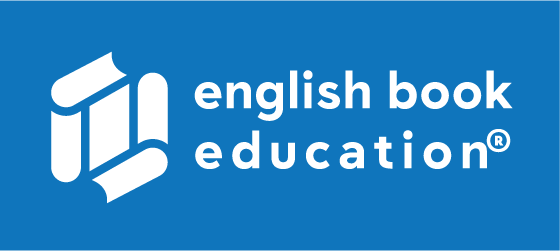 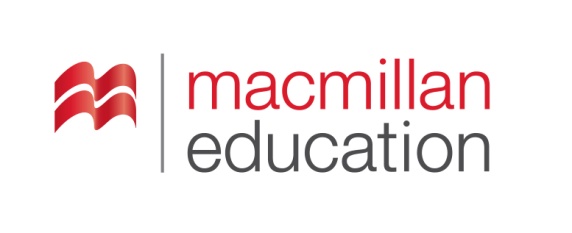 apparent
(adj.)
აშკარა, ხილული
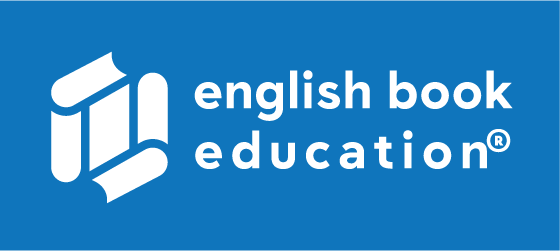 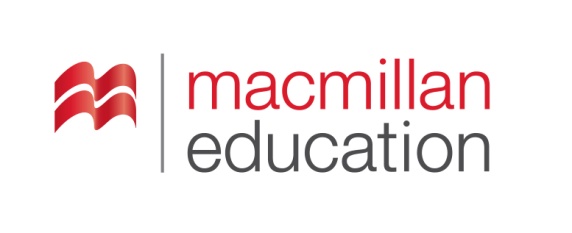 faithful
(adj.)
ერთგული, ლოიალური
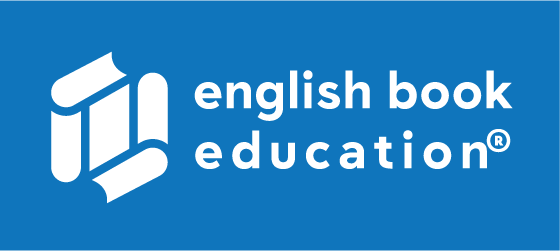 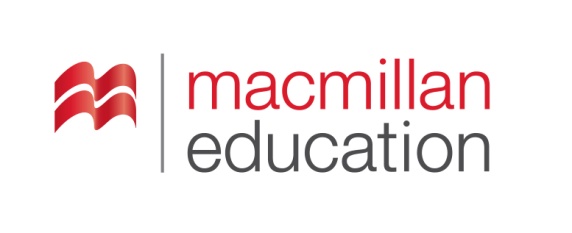 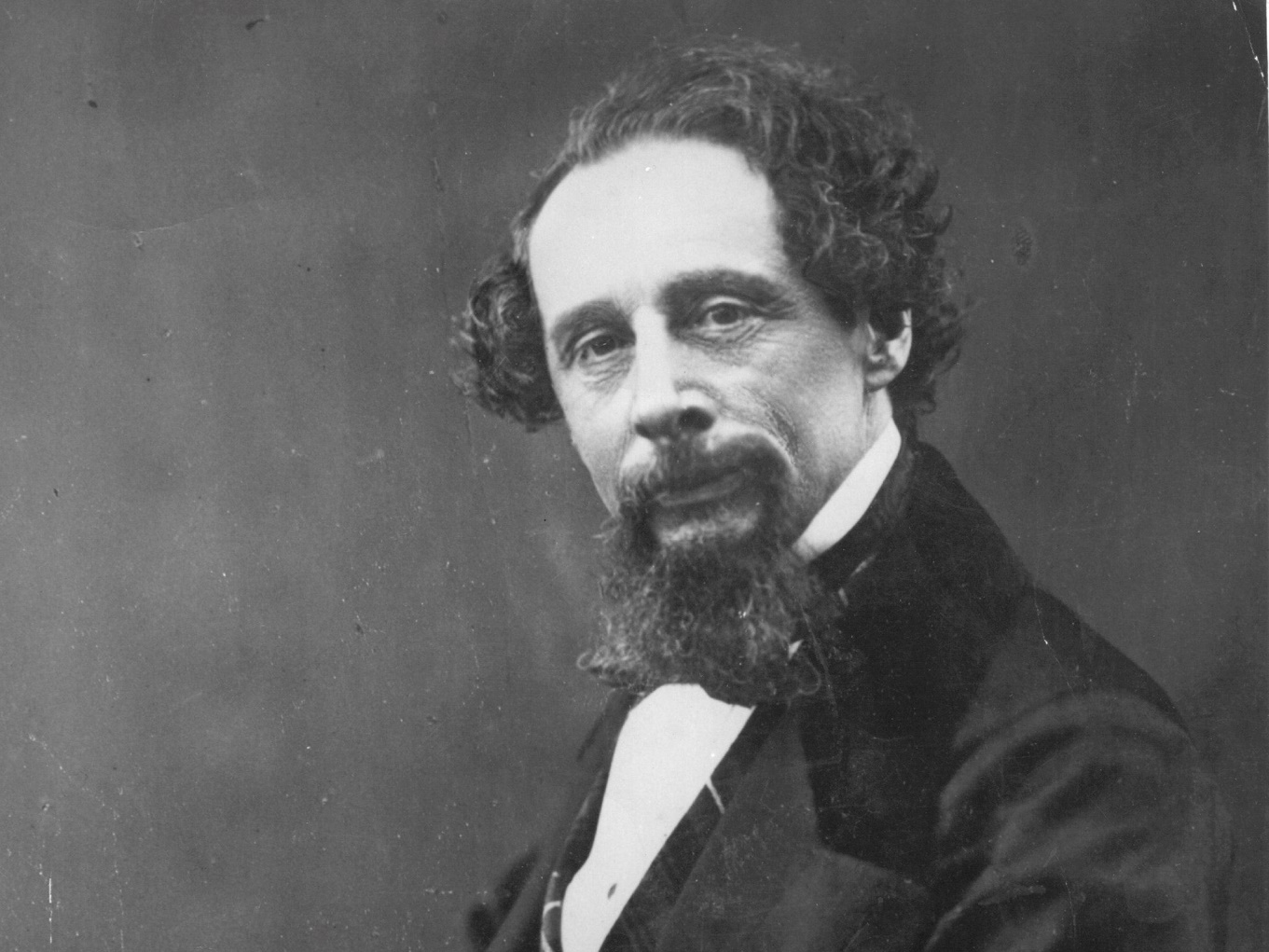 About the Author
Charles Dickens
1812– 1870
Portsmouth, United Kingdom
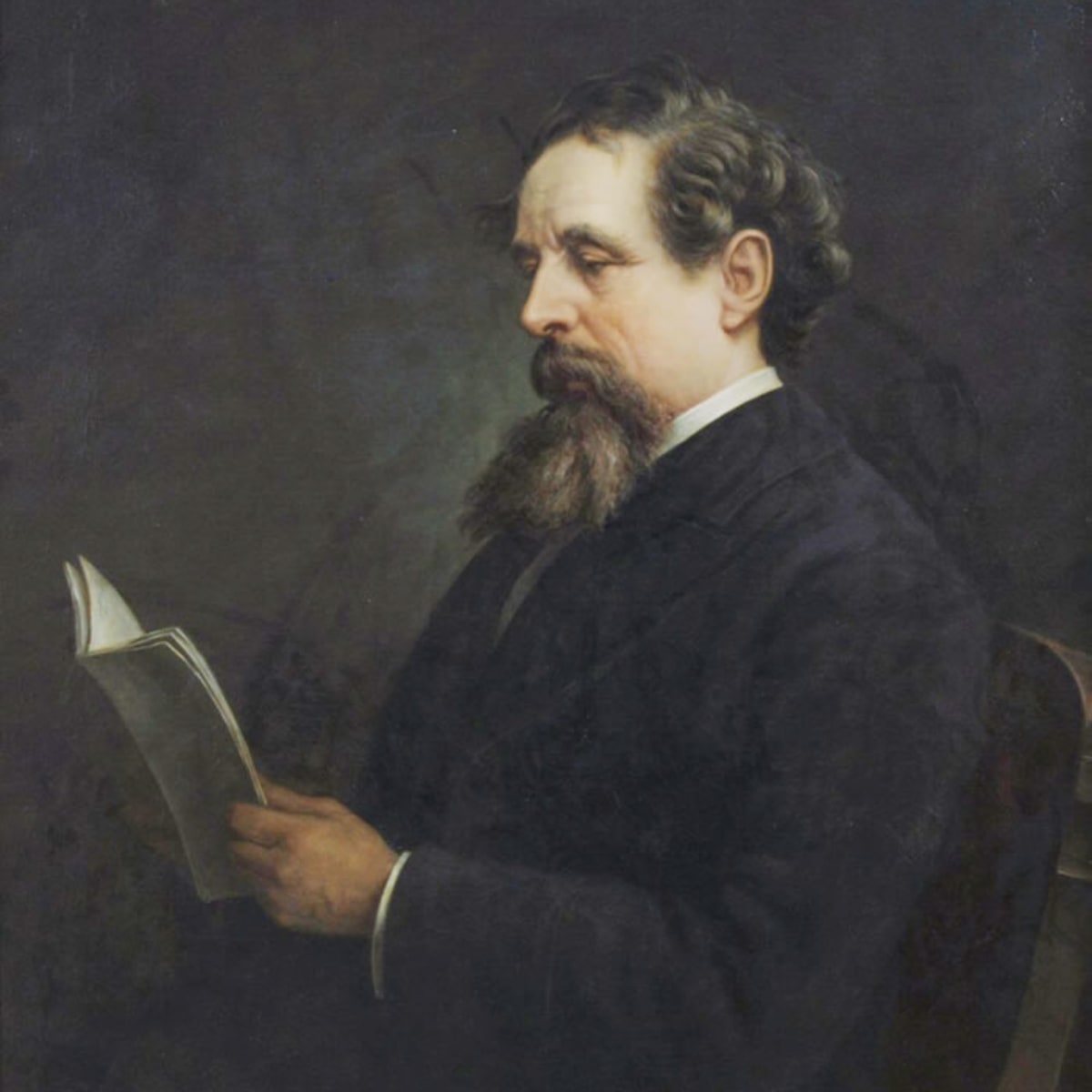 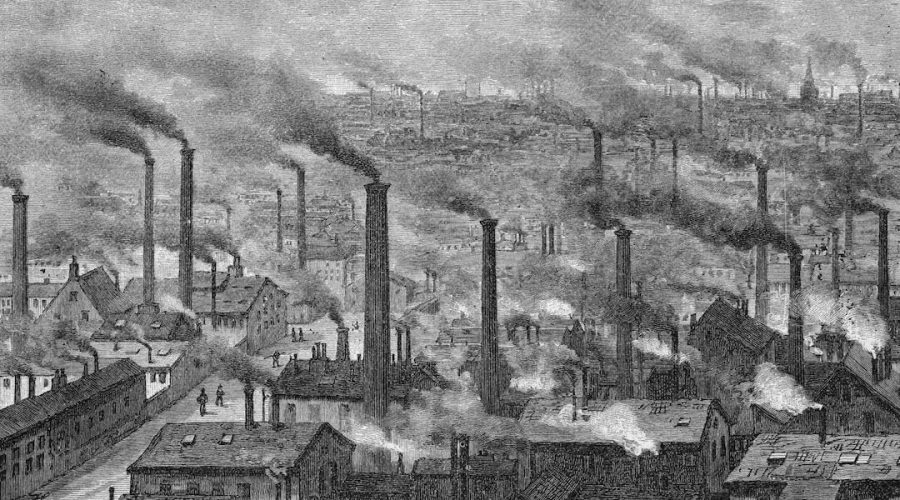 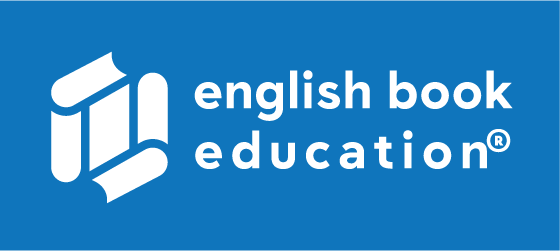 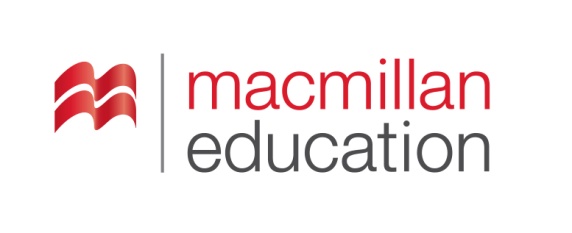 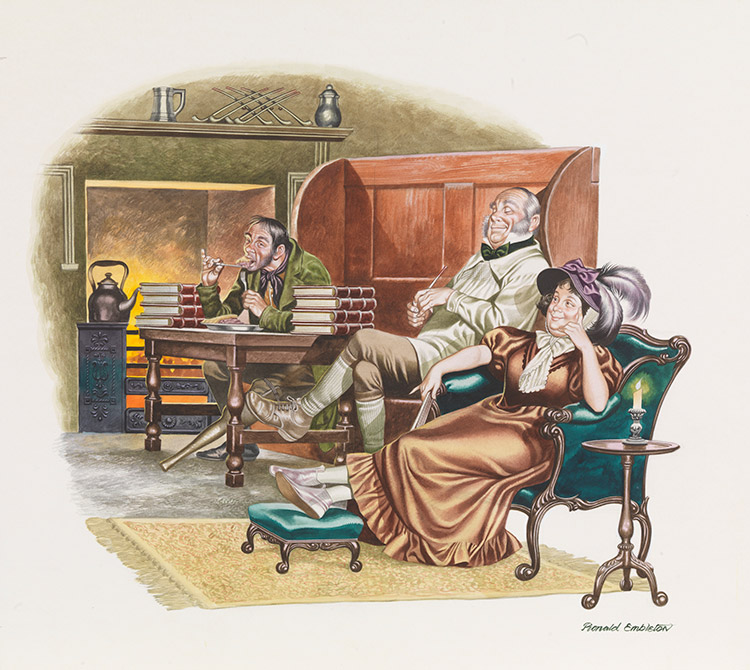 Summaryშინაარსი
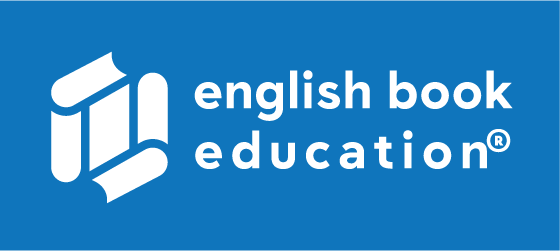 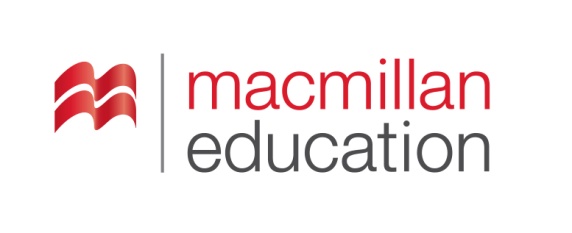 Characters - გმირები
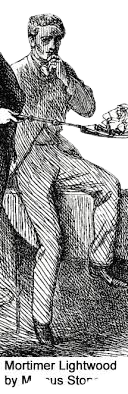 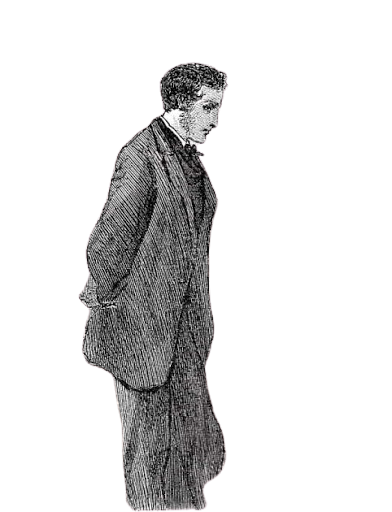 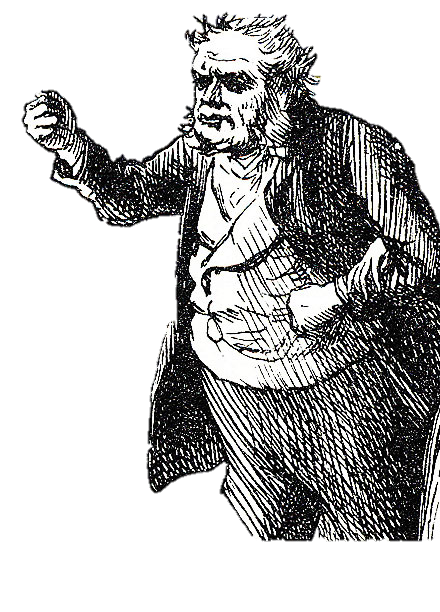 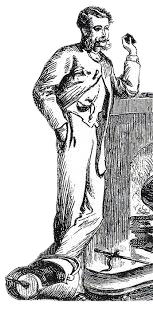 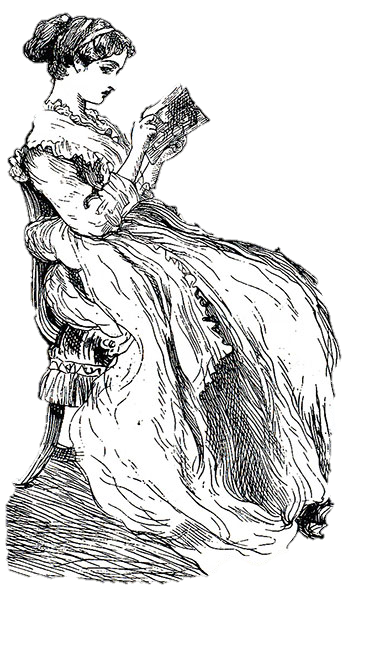 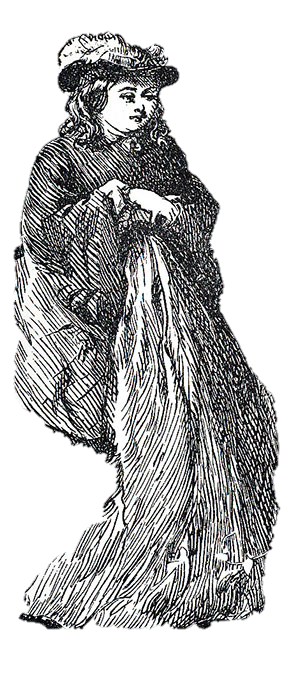 Mortimer Lightwood
John Harmon
Noddy Boffin
Bella Wilfer
Mrs. Boffin
Eugene Wrayburn
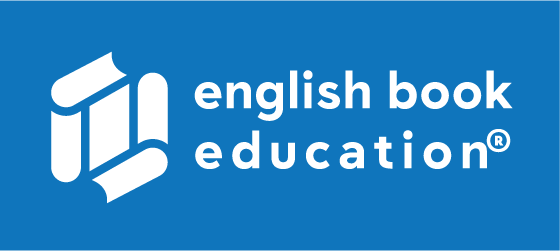 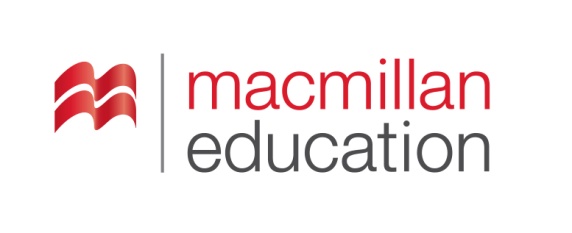 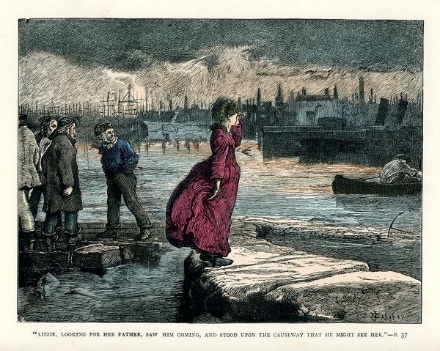 Settingმოქმედების ადგილი და დრო
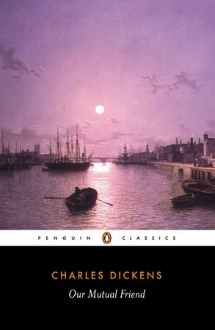 When

1860s
When

Early and mid-19th Century
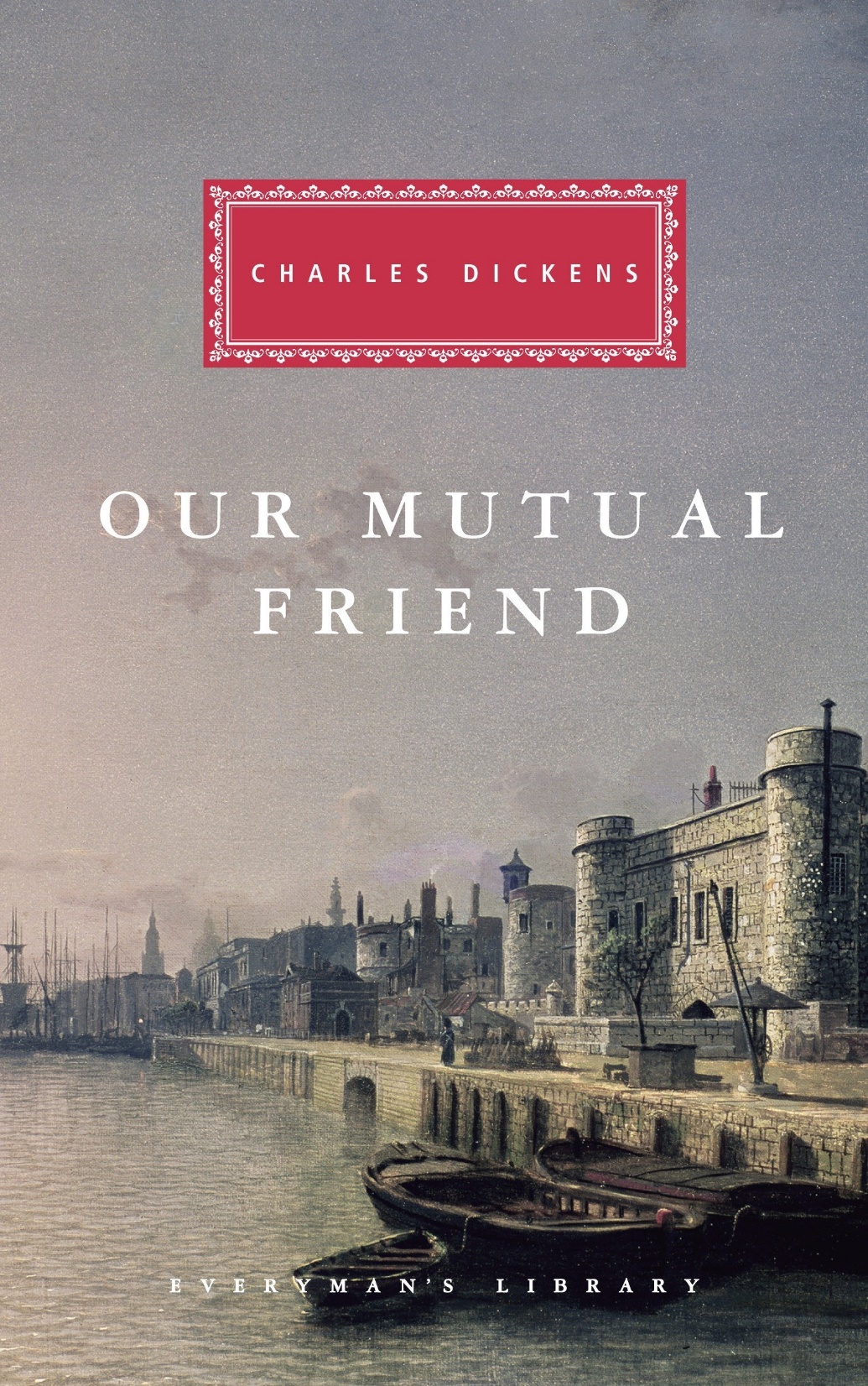 Where

London
Where

Kent and London
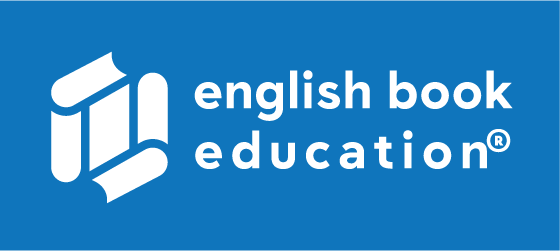 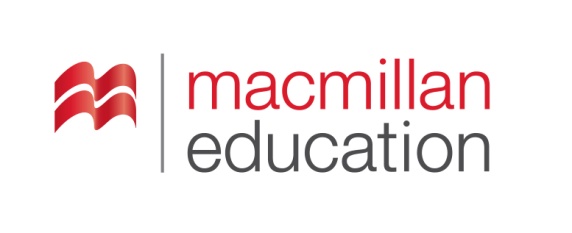 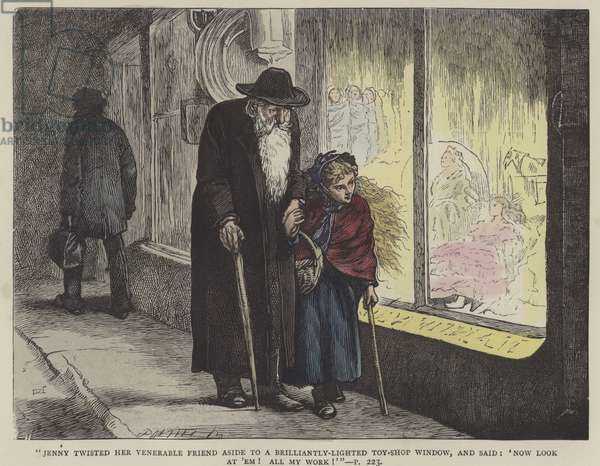 Main Themesმთავარი თემები
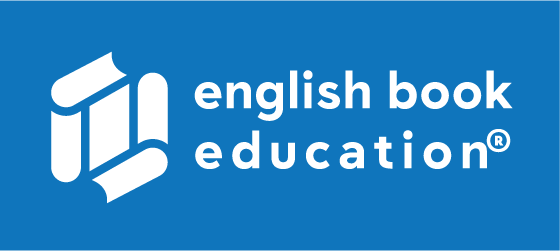 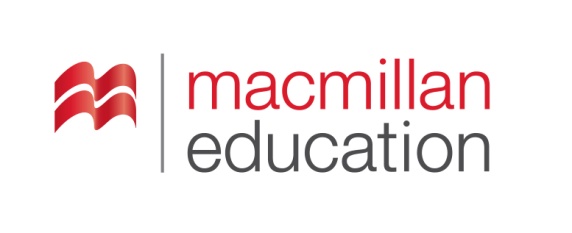 Conclusionშეჯამება
Charles Dickens
Greed
Money
Marriage
The plot of Our Mutual Friend revolves around the murder of John Harmon, a man who was supposed to return to London to inherit a large fortune from his estranged father and marry a woman named Bella Wilfer.
1860s
London
John Harmon, Bella Wilfer, Noddy Boffin, Mrs. Boffin, Mortimer Lightwood, Eugene Wrayburn
ერთგული, ლოიალური
მემკვირდე ქალი
აშკარა, ხილული
მიღება, მოპოვება
არაკეთილგონივრული
ნაპოვნი ბავშვი
ბრალის დადება, დაბრალება
მტკიცება, განცხადება
Homeworkდავალება
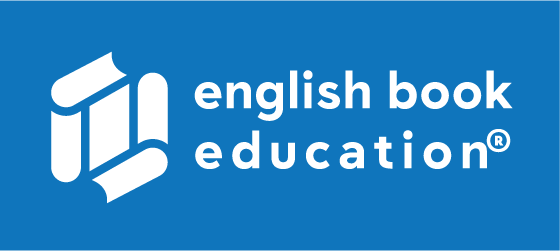 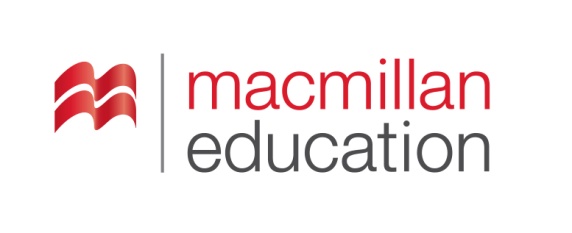 Create a brief character study of Eugene Wrayburn. What does he look like? What are his positive personality traits? What are some of his negative characteristics? What motivates him at this point in his life?

ჩაატარეთ მცირე მოკვლევა ერთ-ერთი გმირის, იუჯინ ვრაიბერნის შესახებ. როგორია იგი? რა დადებით და უარყოფით თვისებებს ფლობს? რა წარმოადგენს მის მოტივაციას?
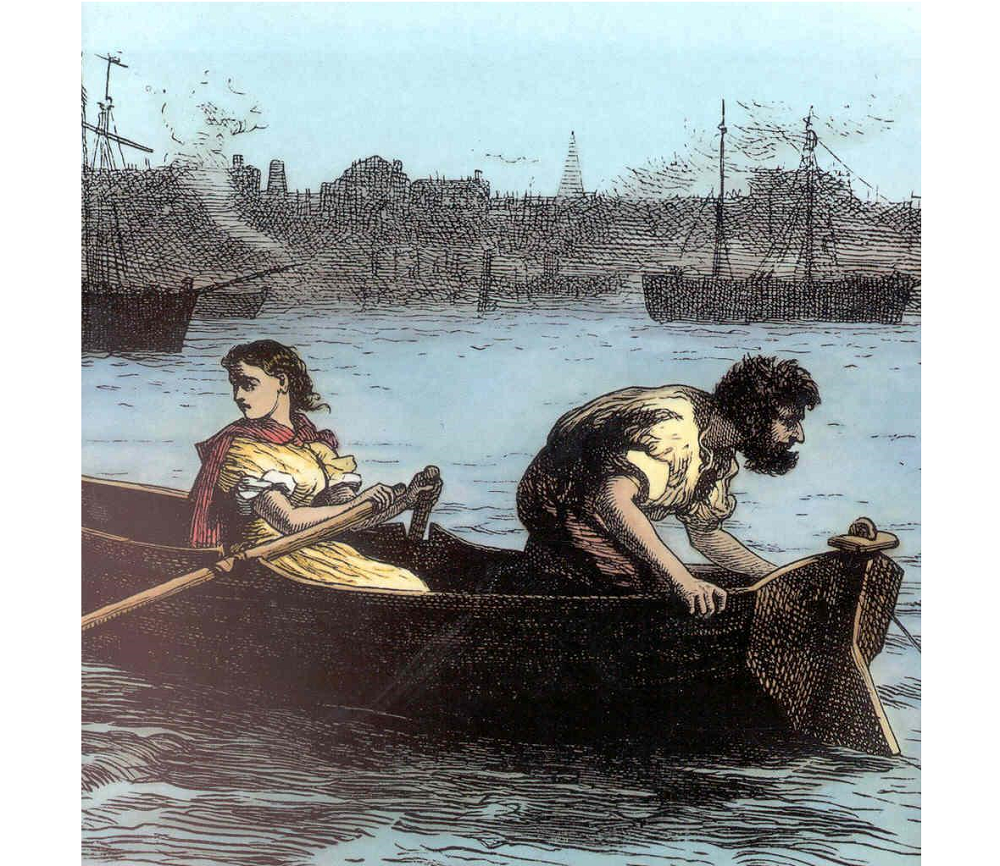